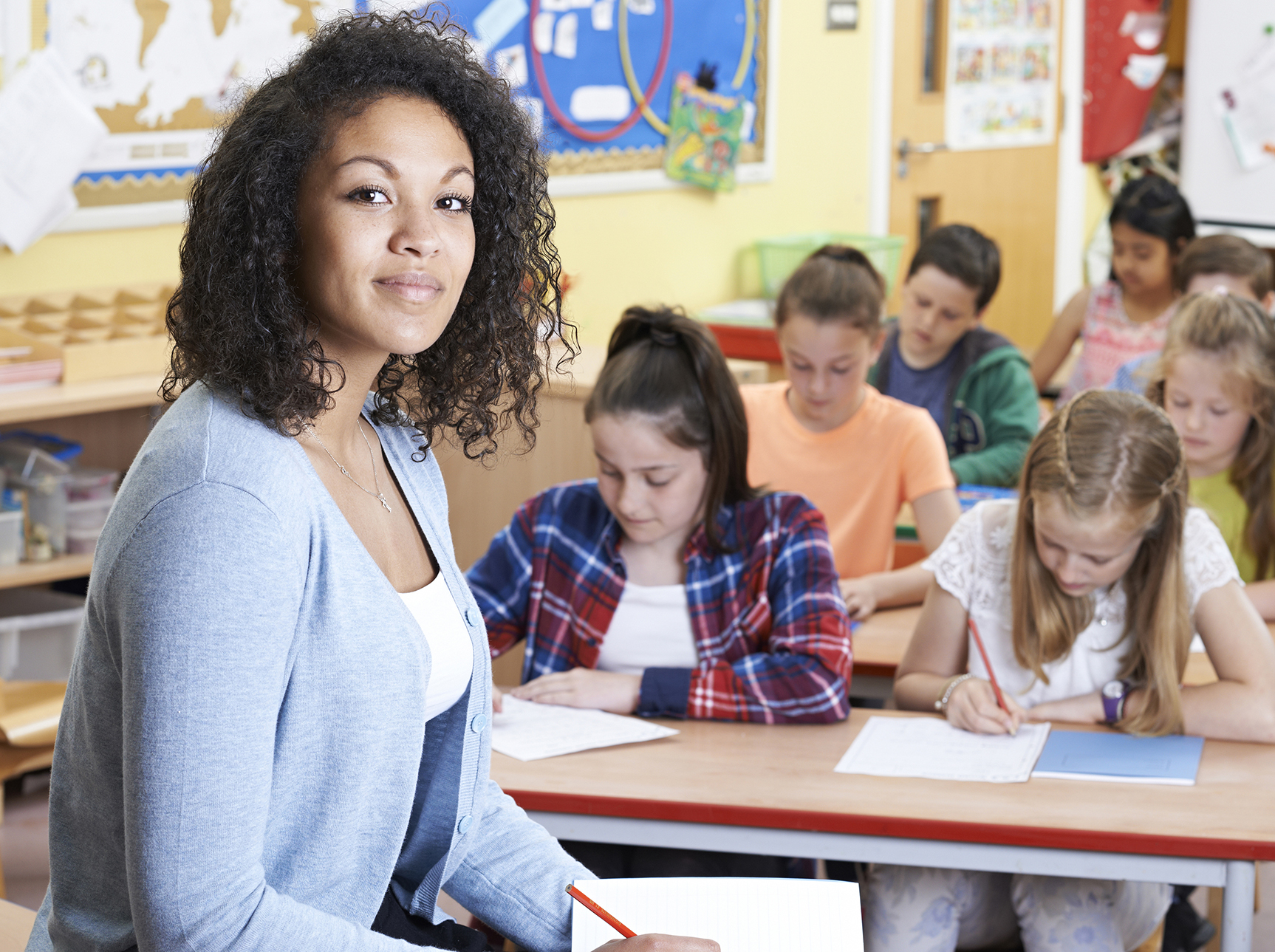 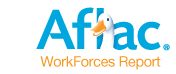 Aflac WorkForces Report
2013-2017
Confidential and Proprietary. For Internal Use Only. Do Not Distribute. These materials contain proprietary information and material that is owned by Aflac and/or its licensors, and is protected by applicable intellectual property and other laws, including but not limited to copyright. By accessing these materials, you agree that you will not use such proprietary information or materials in any way whatsoever except for the sole purpose of training and development within Aflac’s field force. You further agree not to modify, loan, sell, distribute, or create derivative works based on these materials. Any use not specifically permitted herein shall be considered to be a material breach of your Agent's contract with Aflac and is strictly prohibited. Any use not specifically permitted herein is strictly prohibited and may subject you to civil and criminal penalties, including possible monetary damages and termination of your agreement with Aflac.


Z170668								6/18
About the Aflac WorkForces Report
Seventh annual study 
Results from 35,000 employees and 13,000 employers across seven years
Statistically valid samples — industries, company sizes, geography and demographics

Third-party research to gain an understanding of benefits trends and challenges
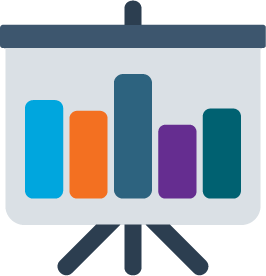 * EE: 2011=3,035, 2012=6,151, 2013=5,299, 2014=5,209, 2015=5,377, 2016=5,000, 2017=5,000, TOTAL=35,071
* ER: 2011=2,117, 2012=1,847, 2013=1,884, 2014=1,856, 2015=1,977, 2016=1,500, 2017=1,800, TOTAL=12,981
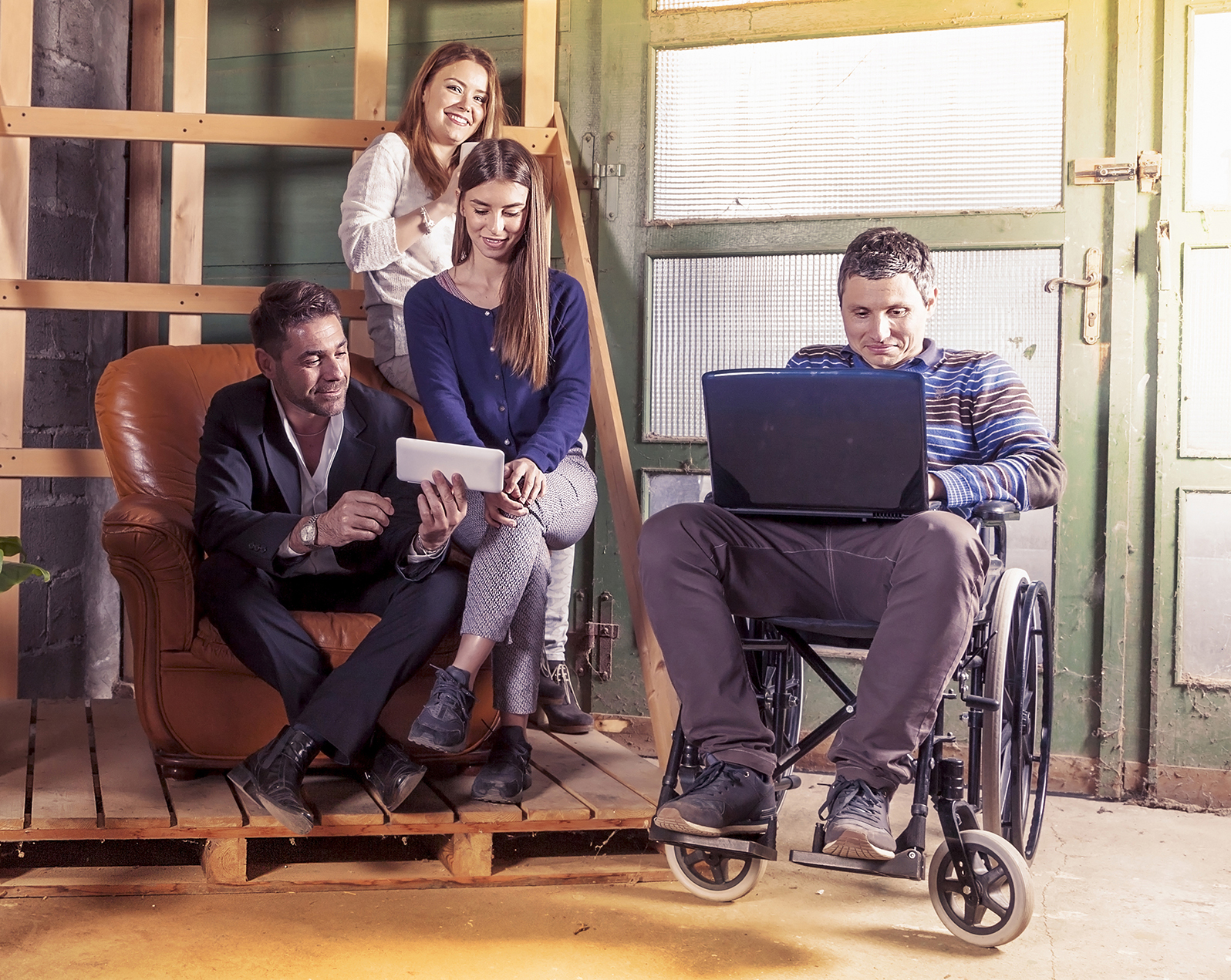 Trends | Employer Results
2013-2017
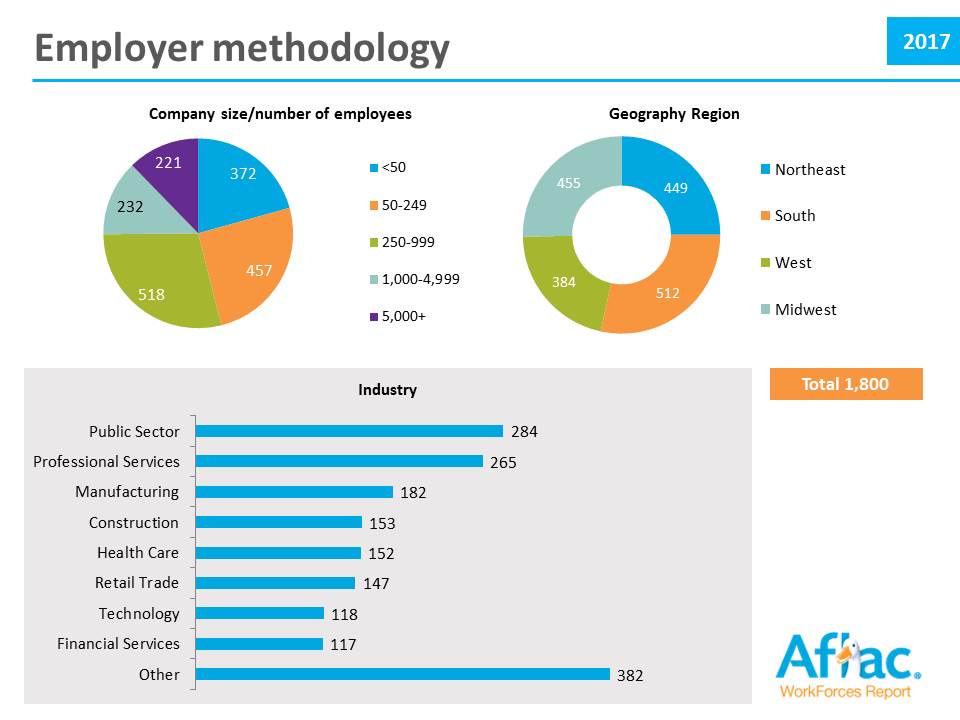 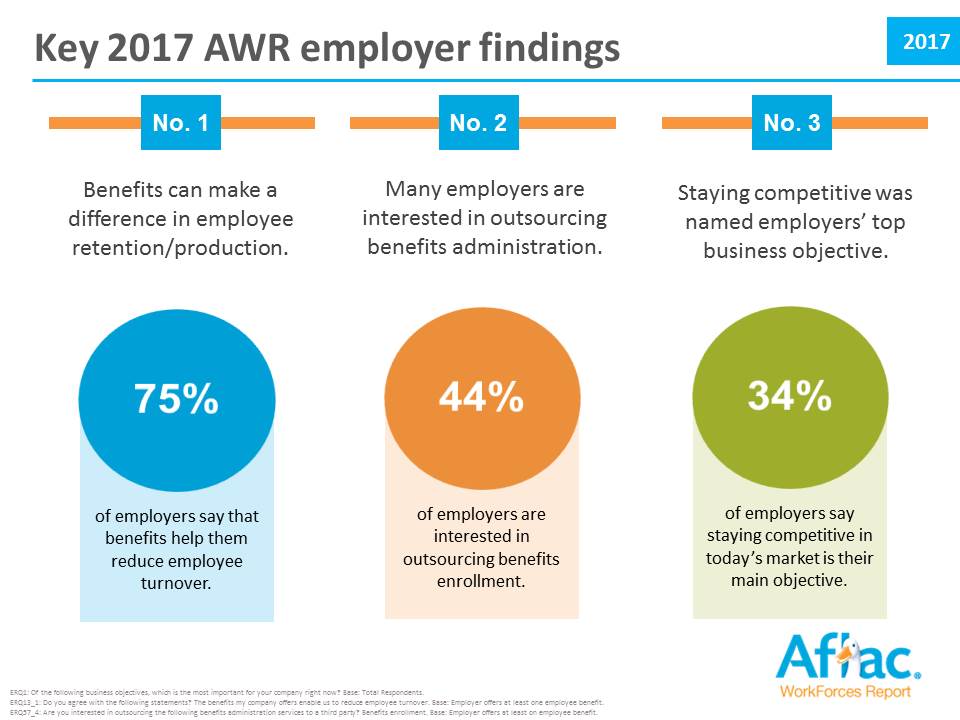 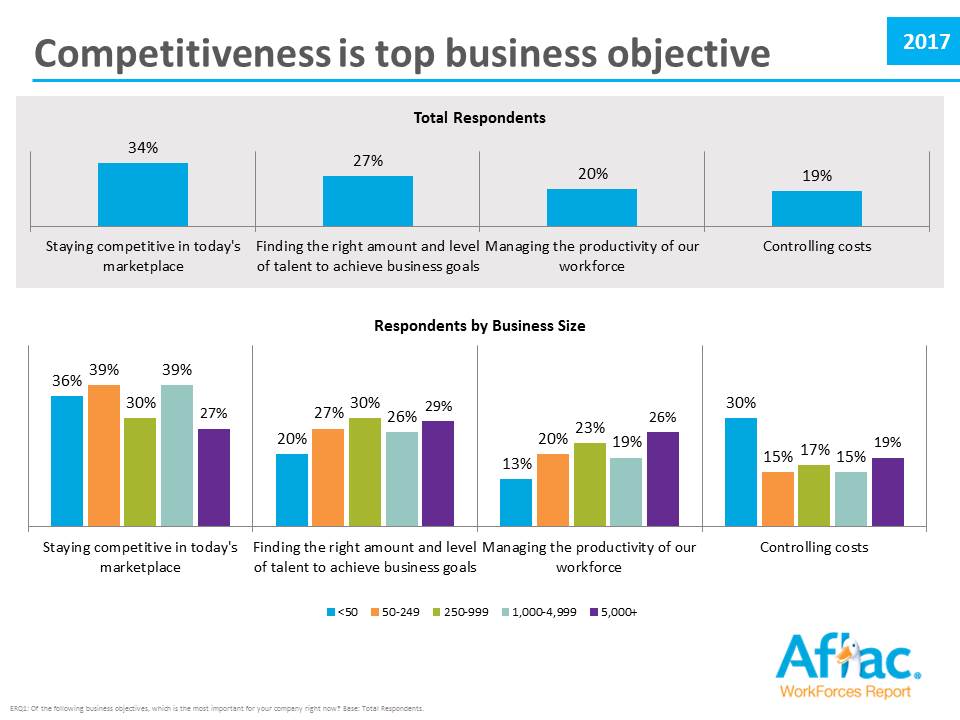 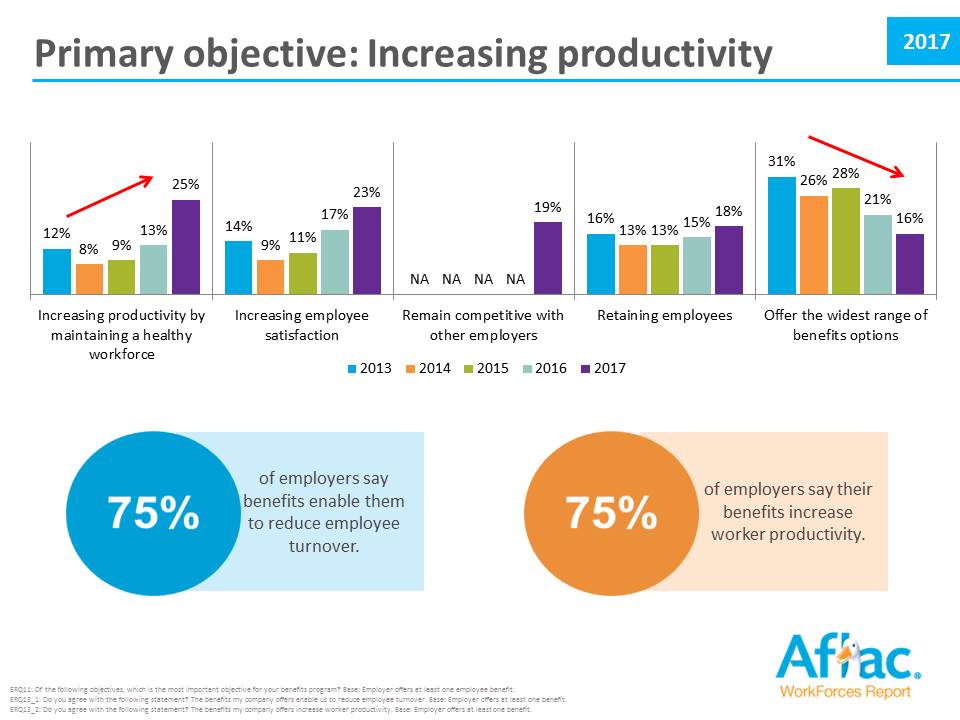 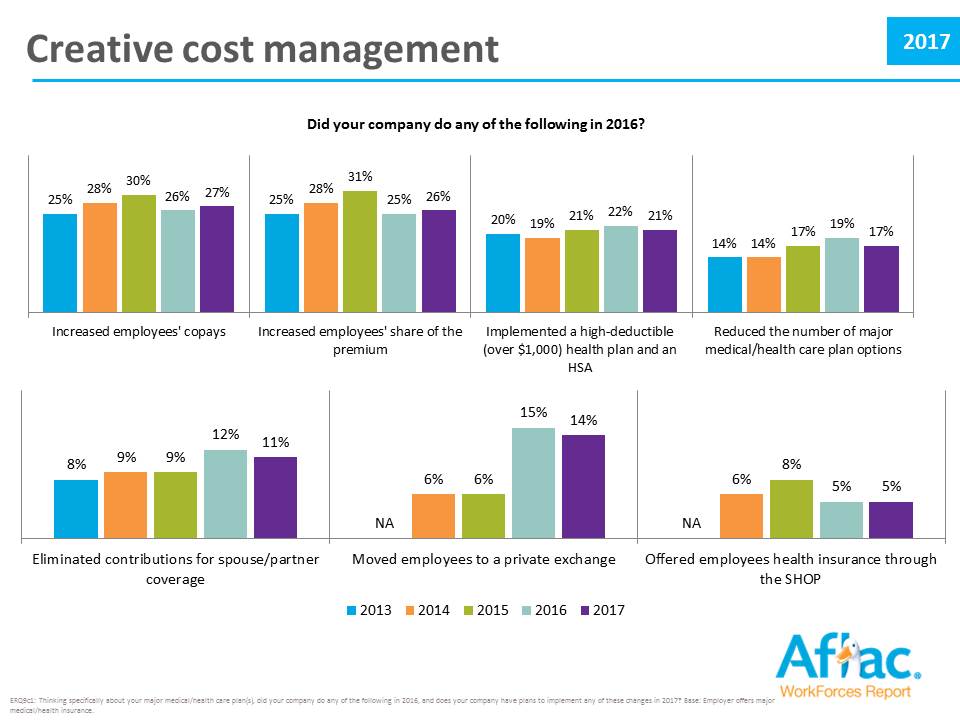 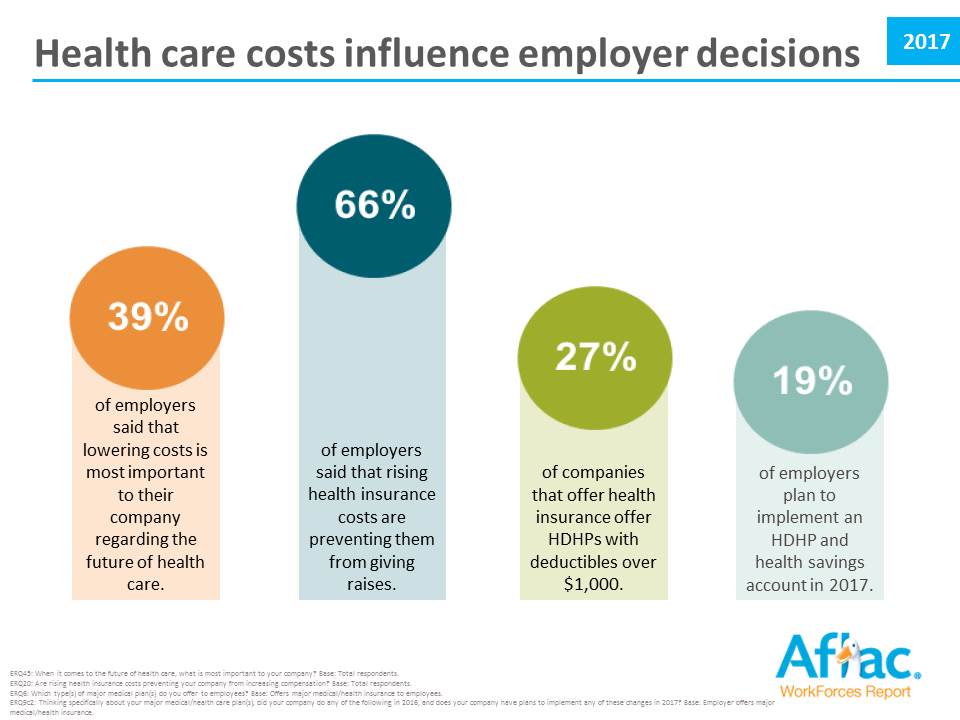 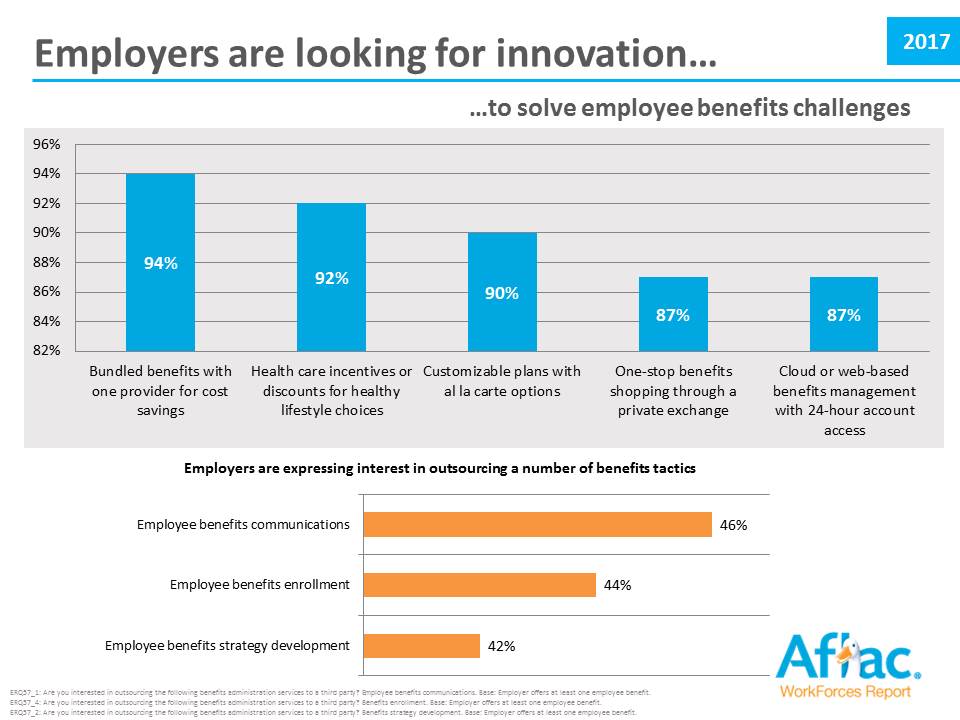 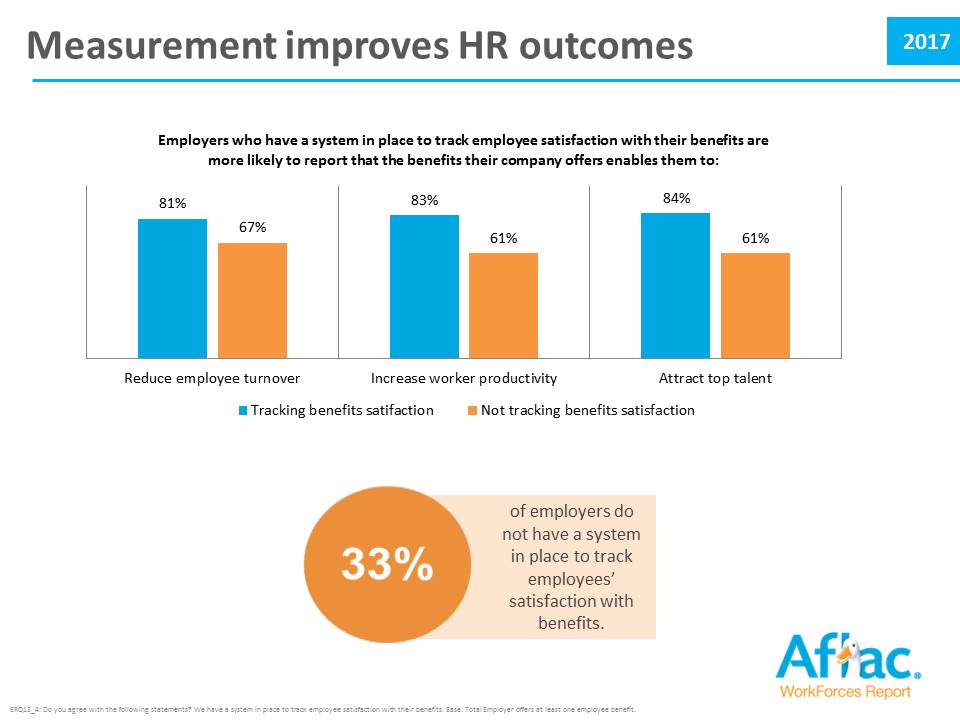 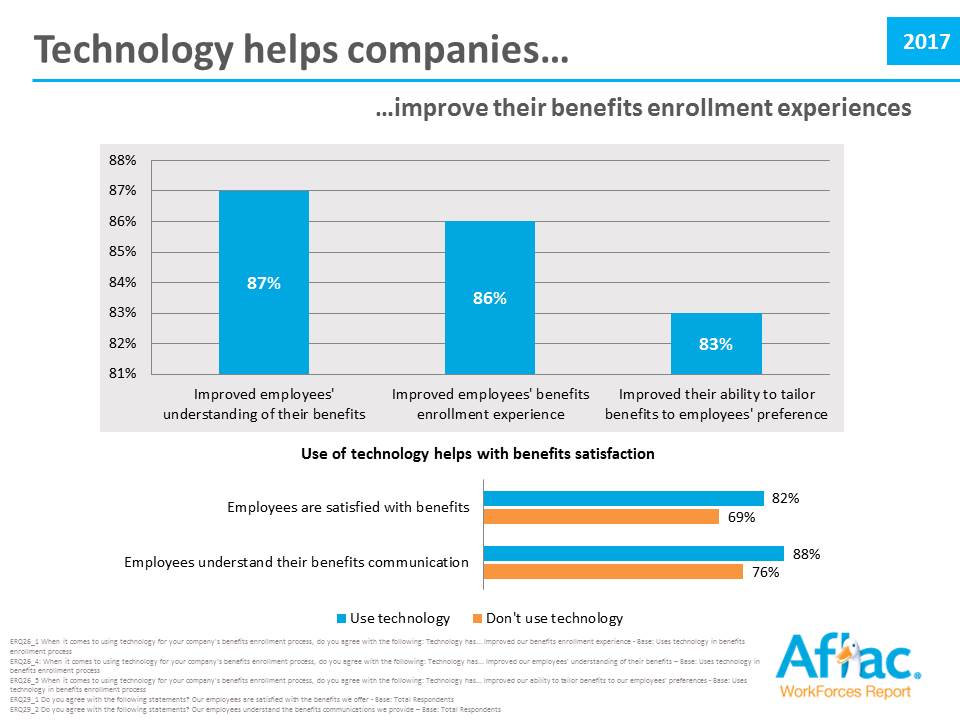 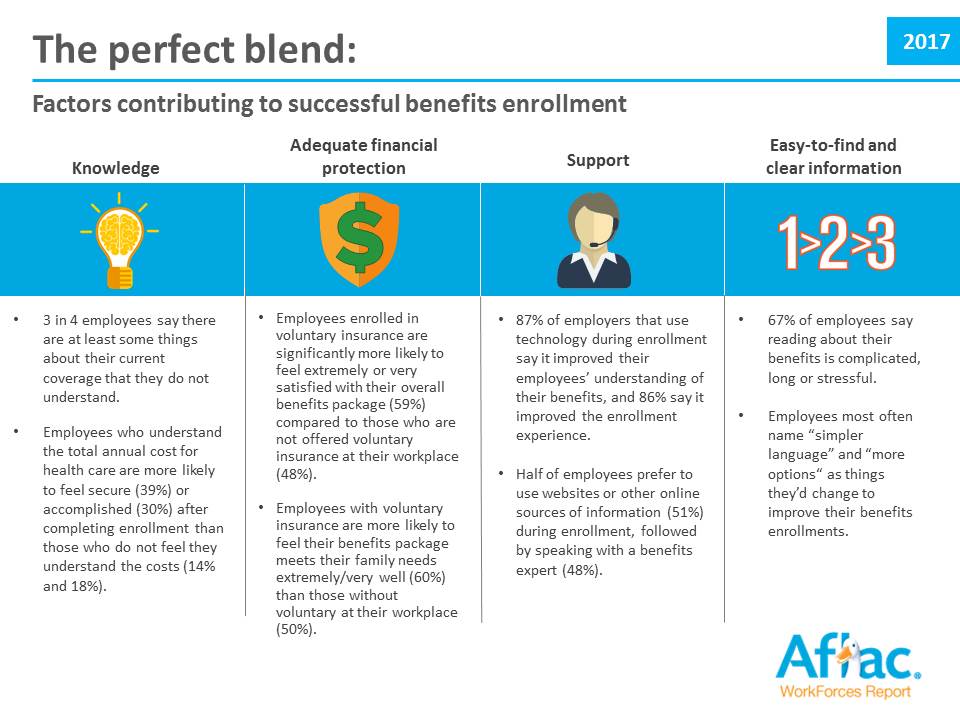 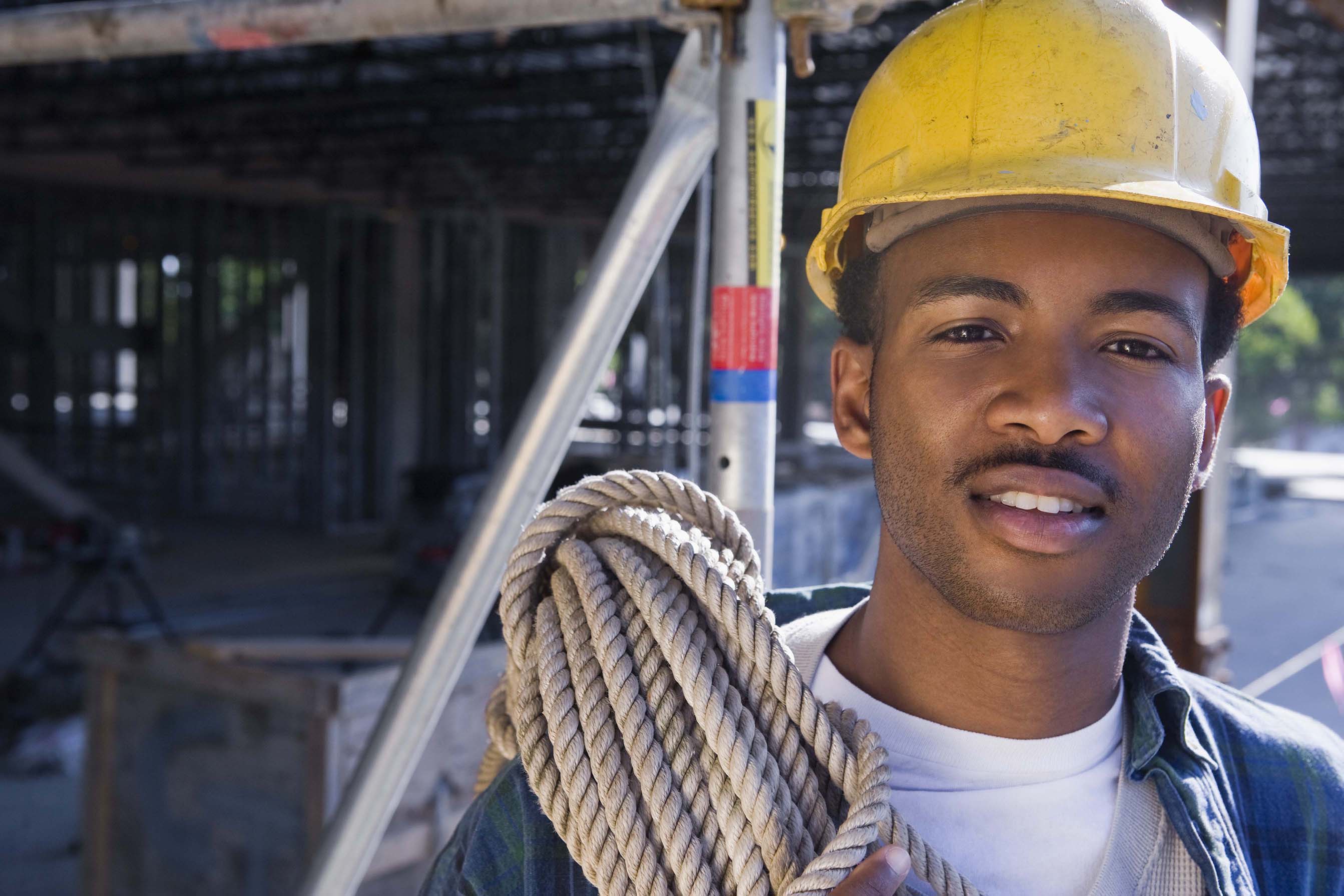 Trends | Employee Results
2013-2017
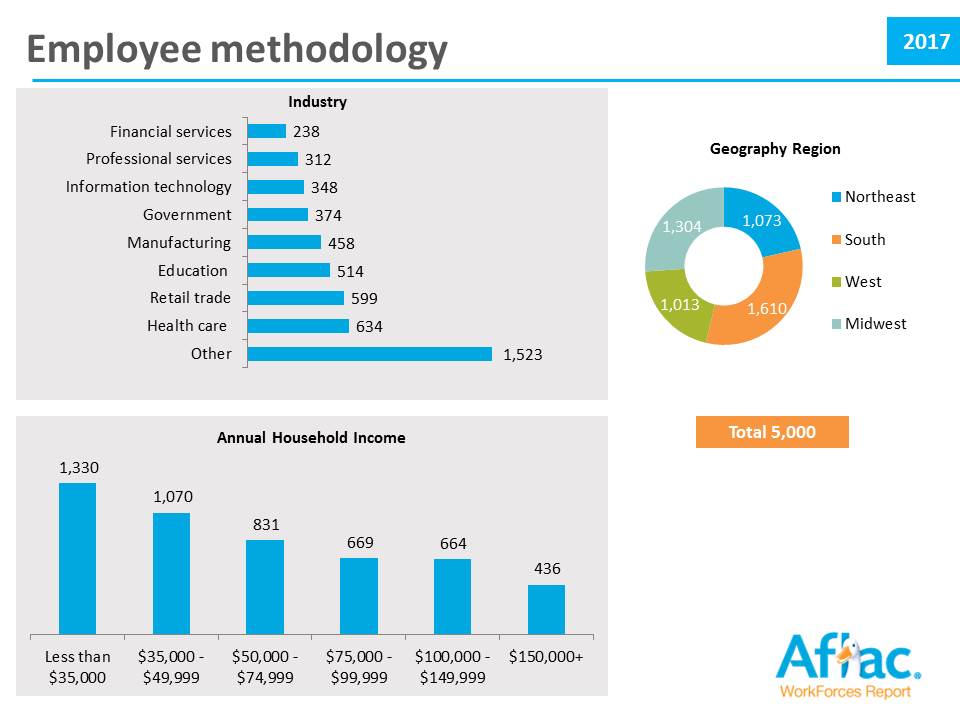 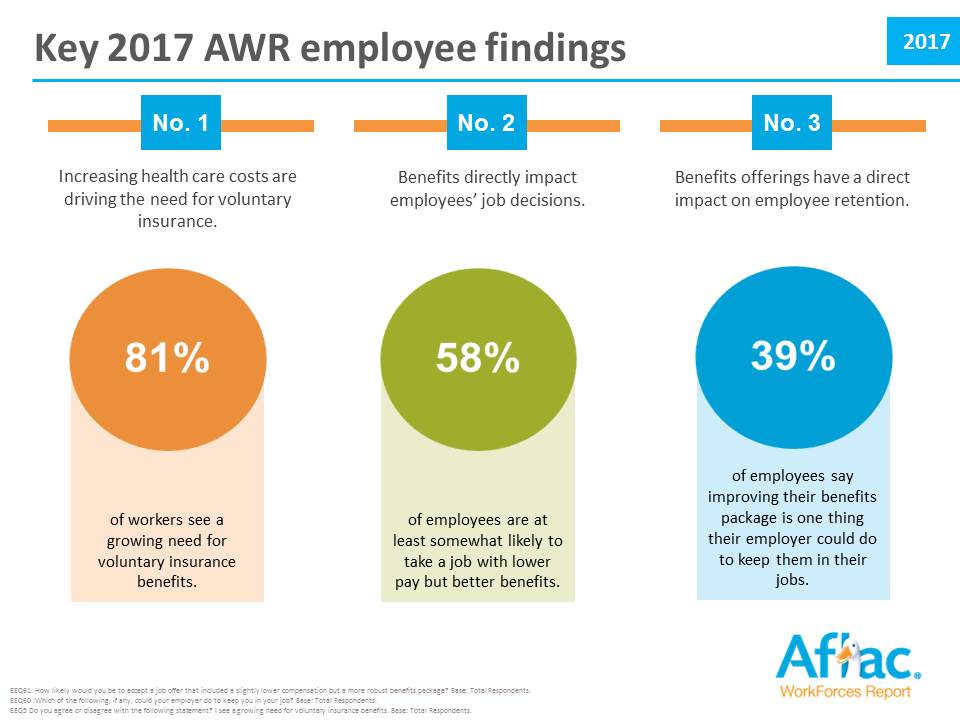 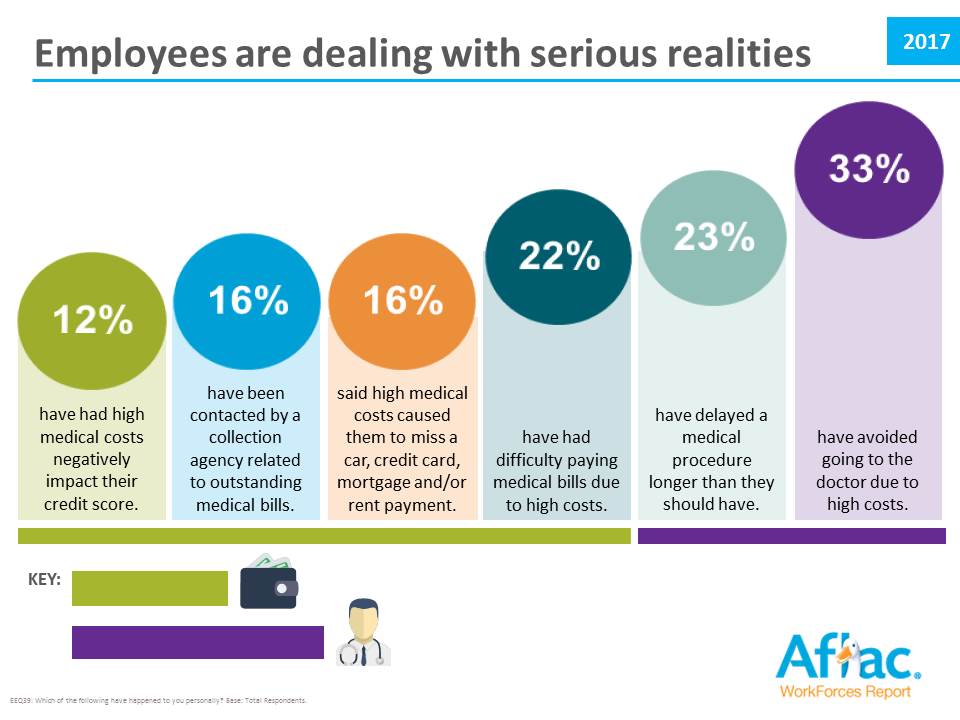 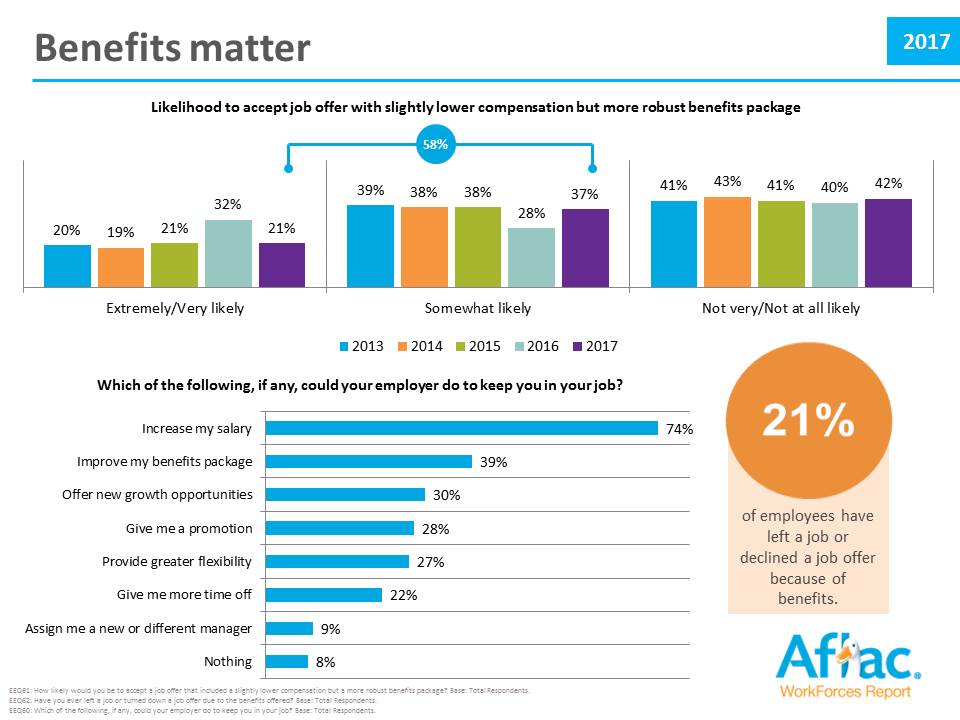 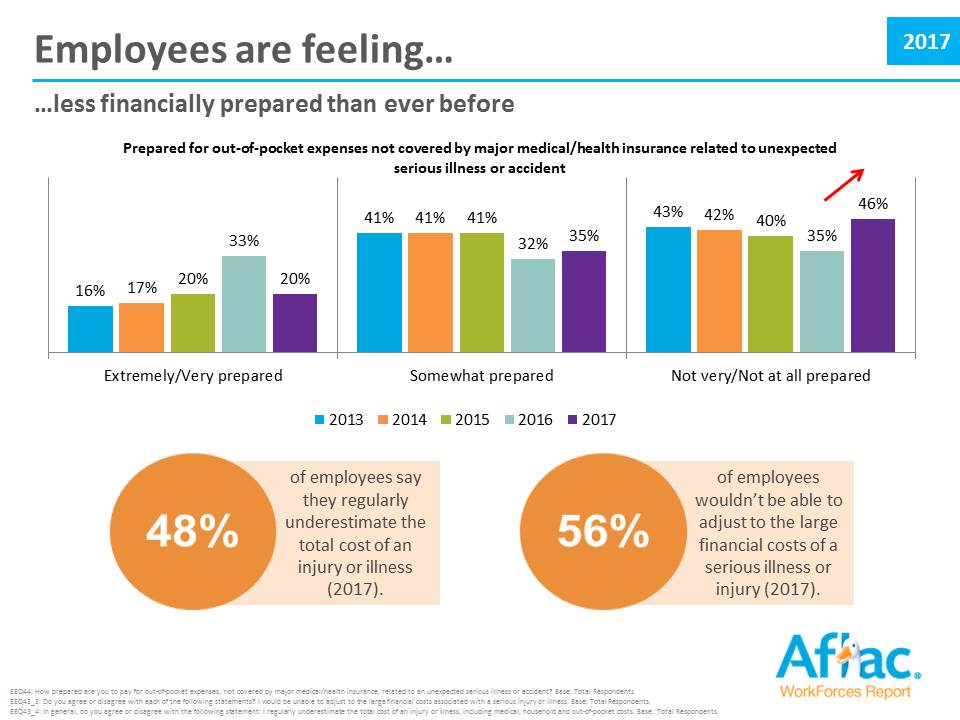 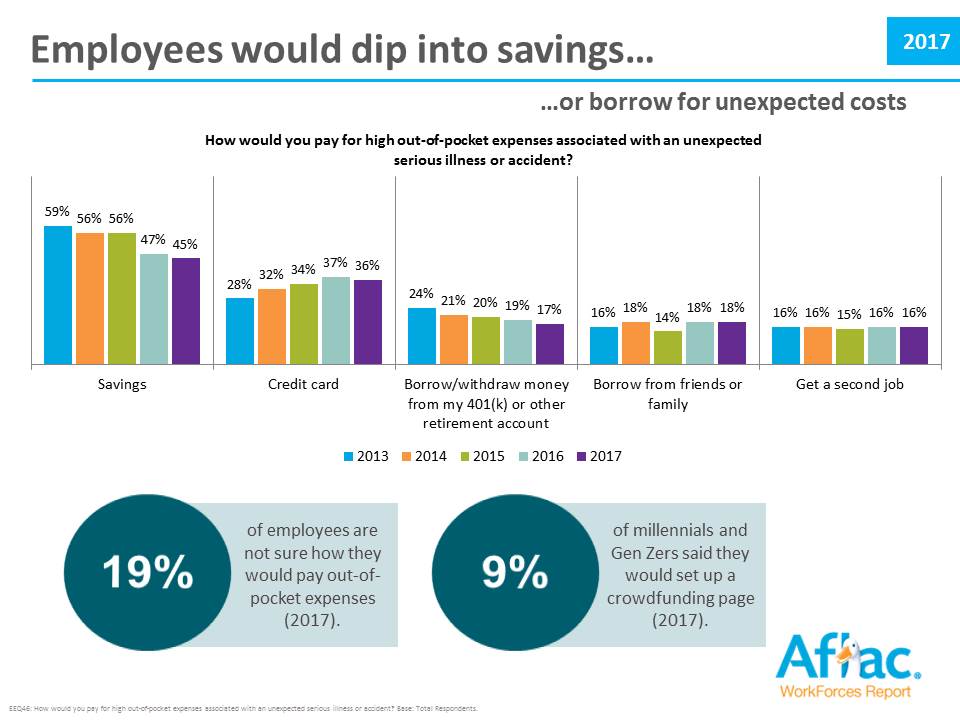 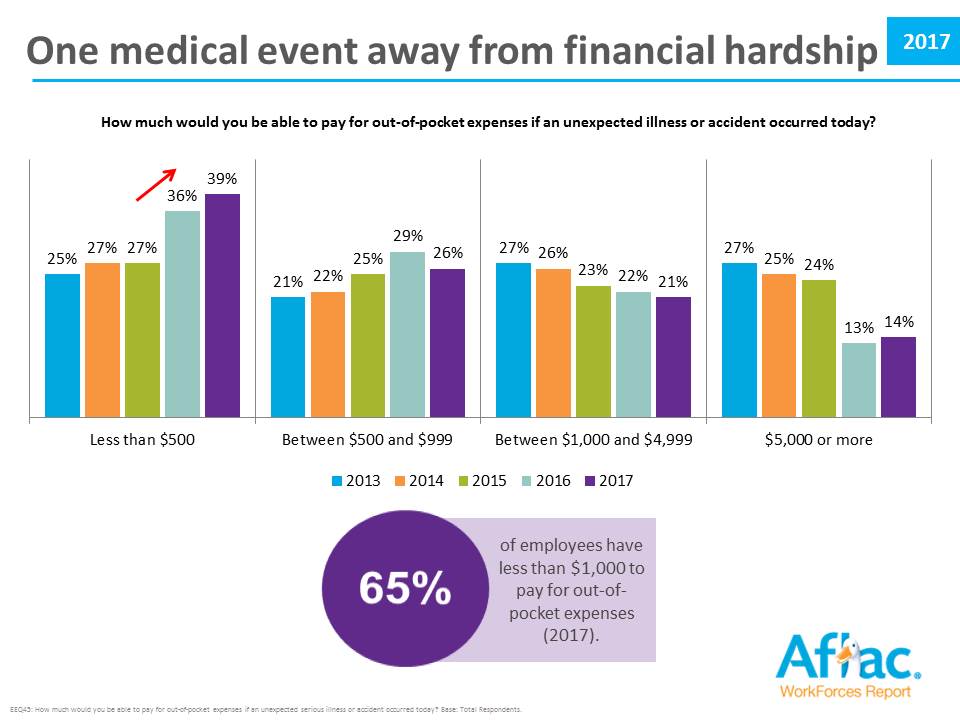 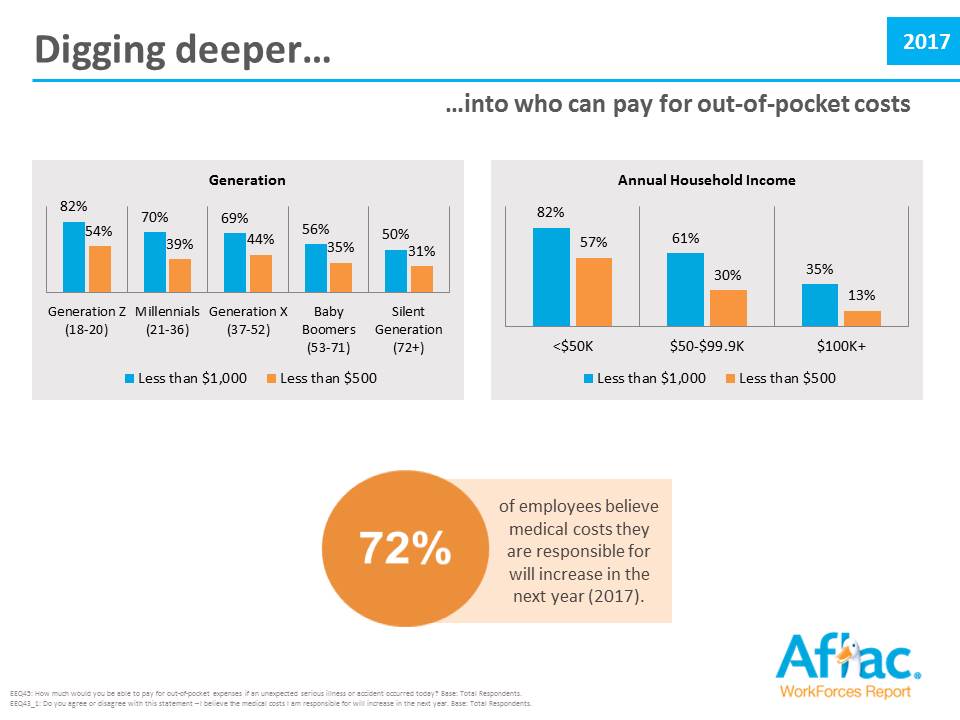 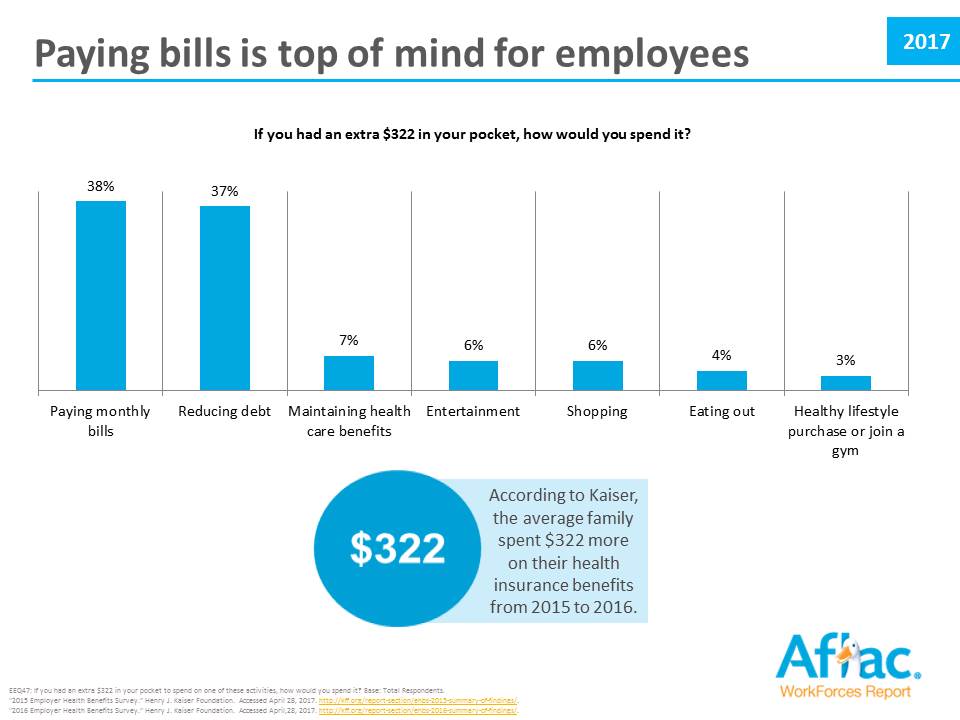 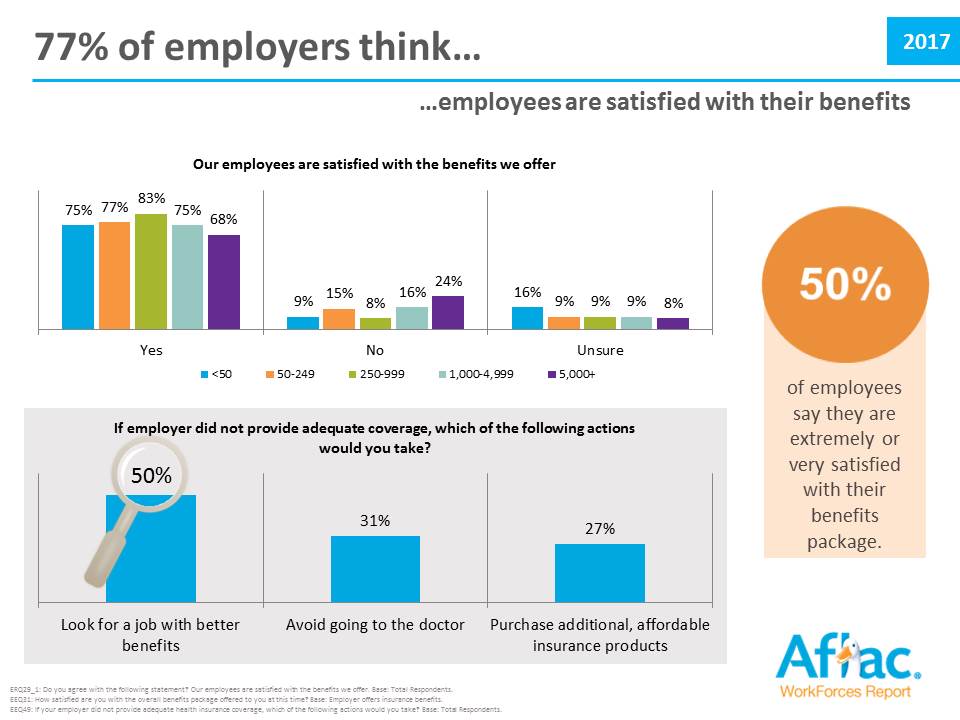 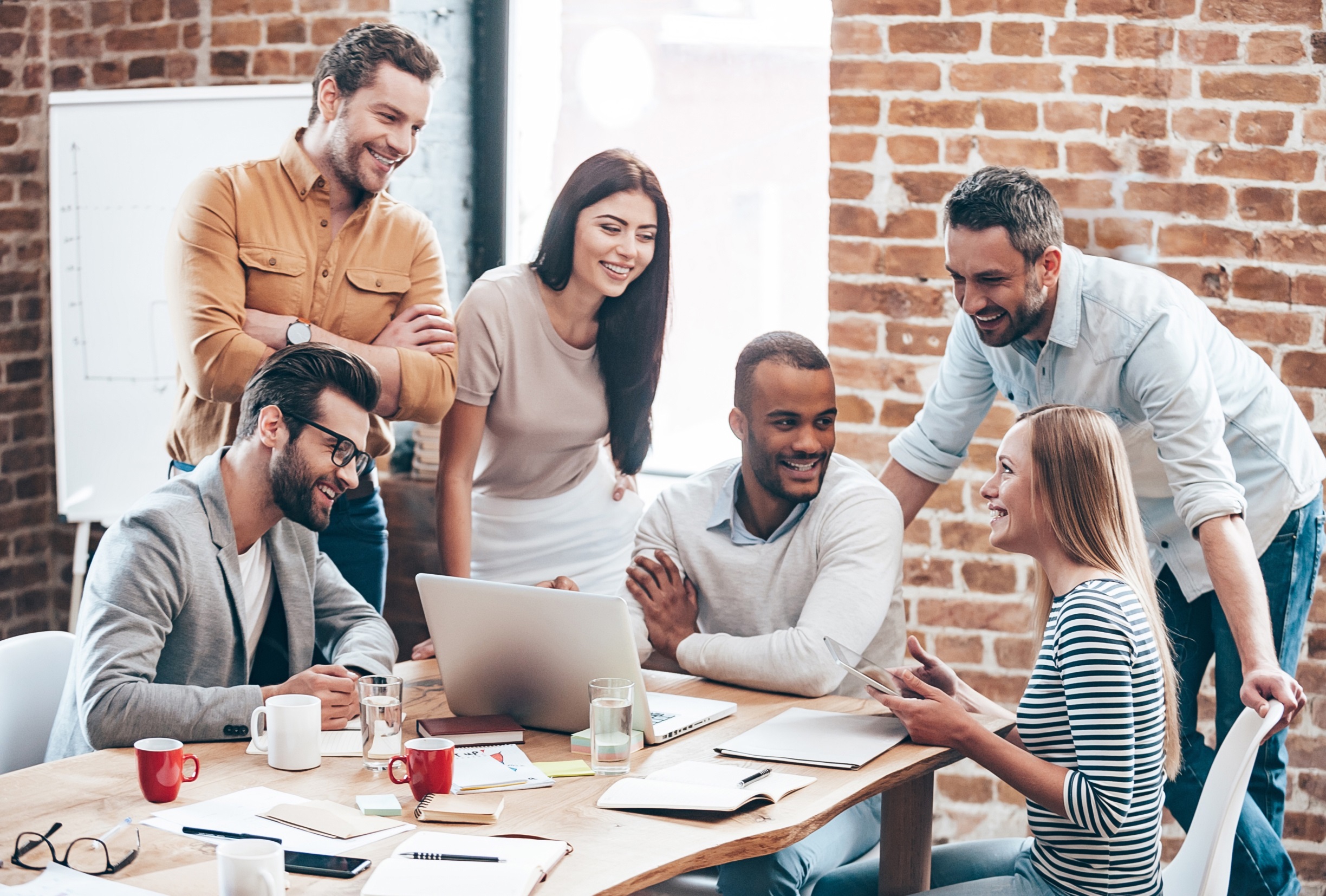 The Growing Importance of Voluntary
2013-2017
26
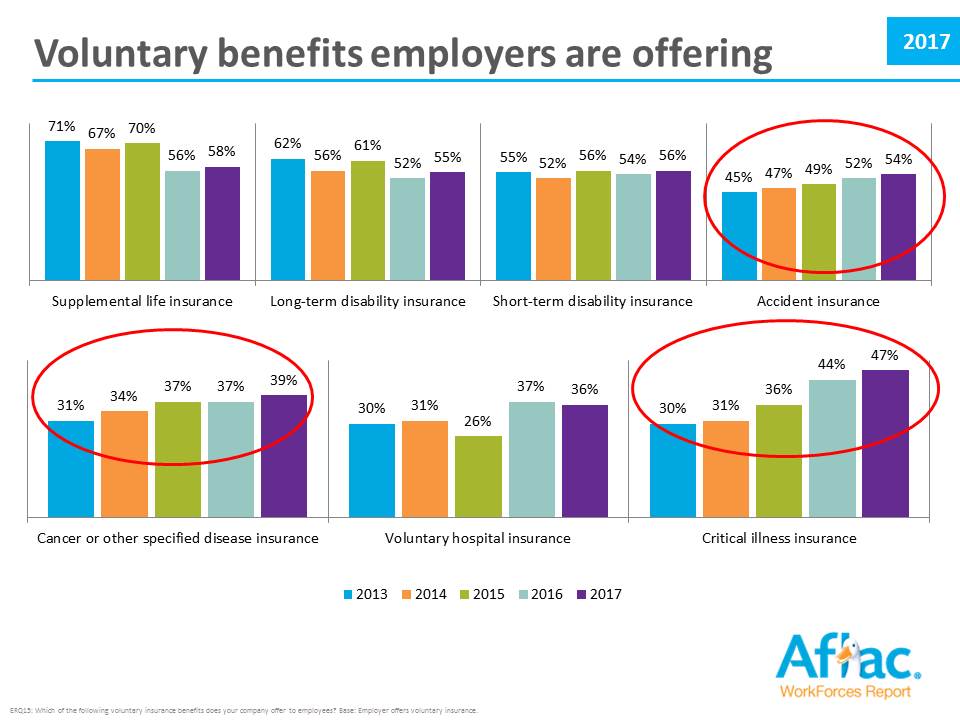 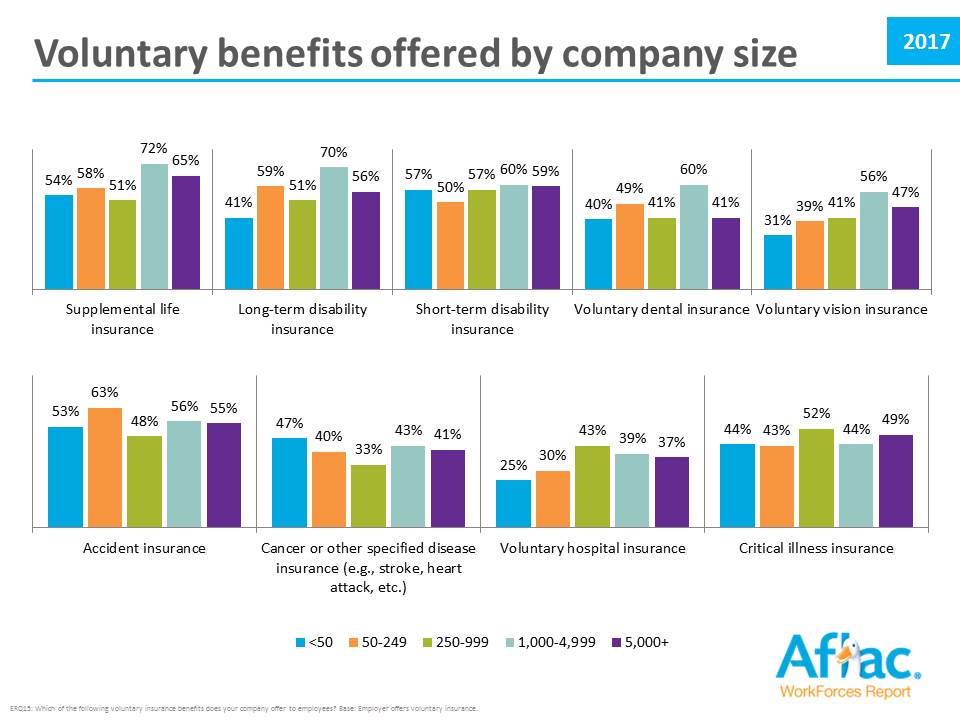 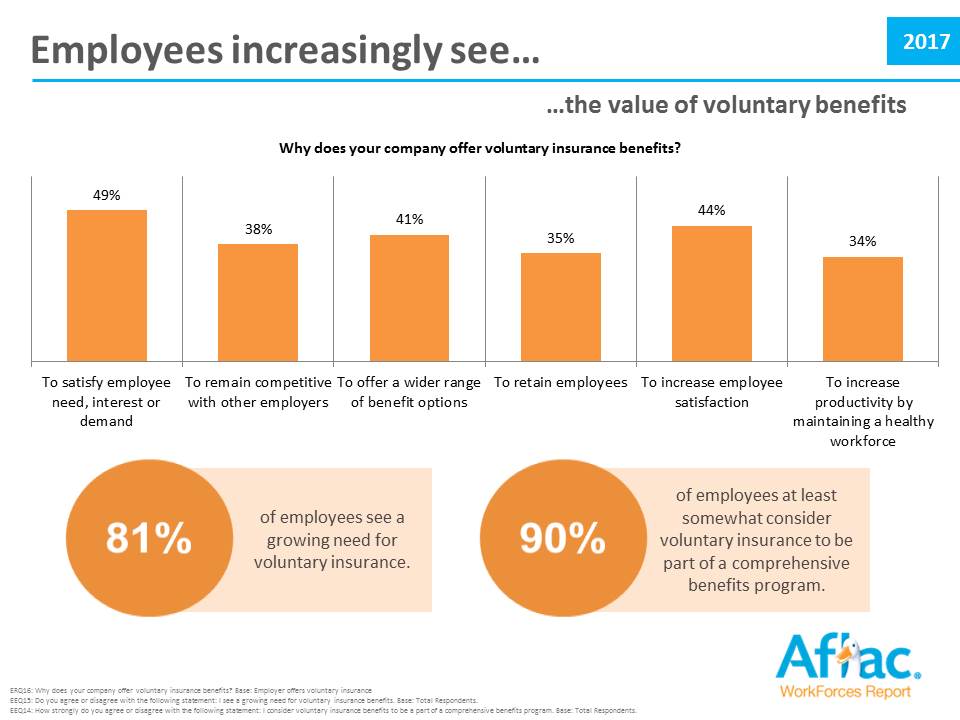 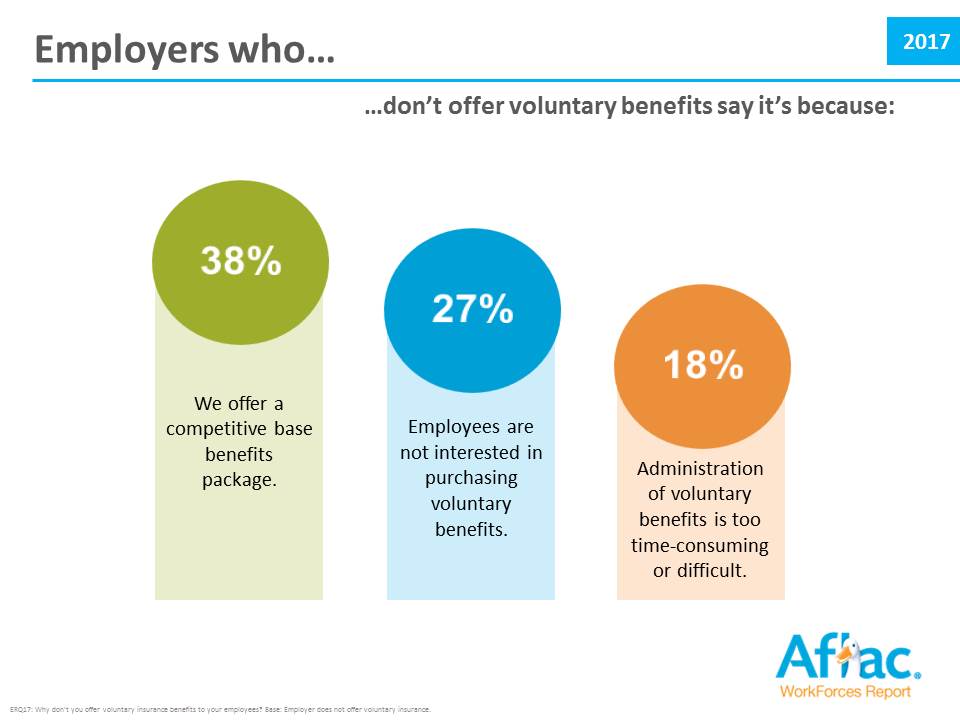 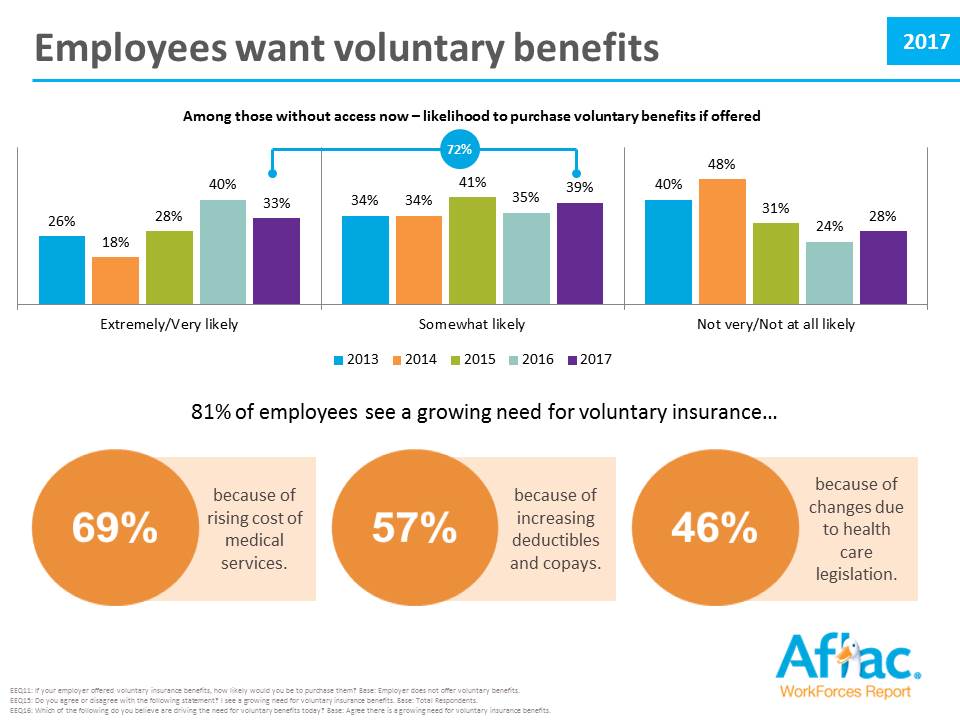 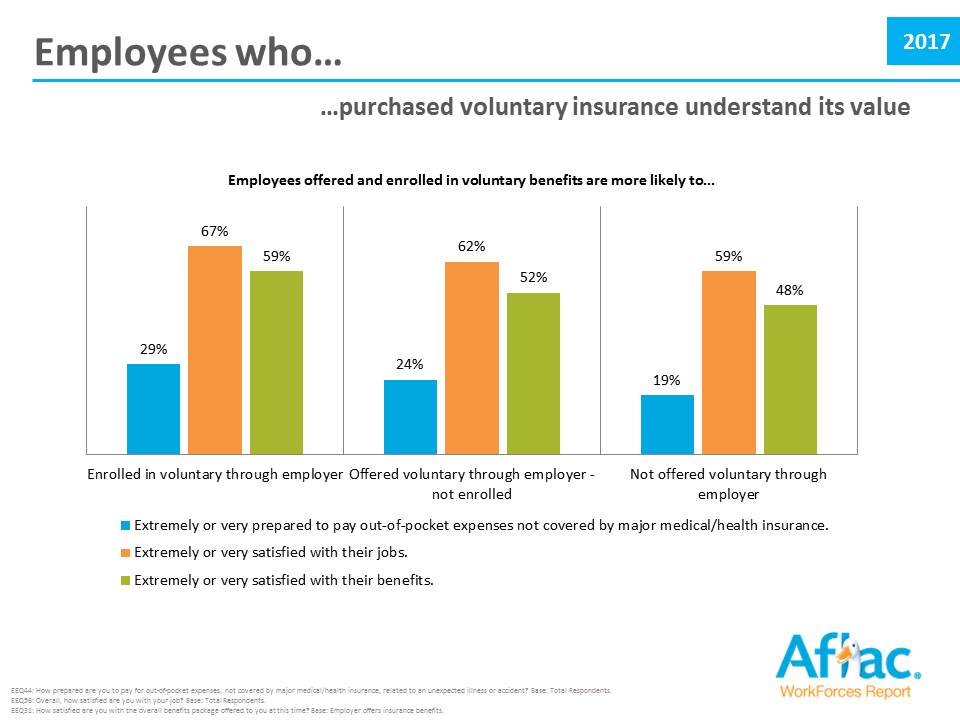 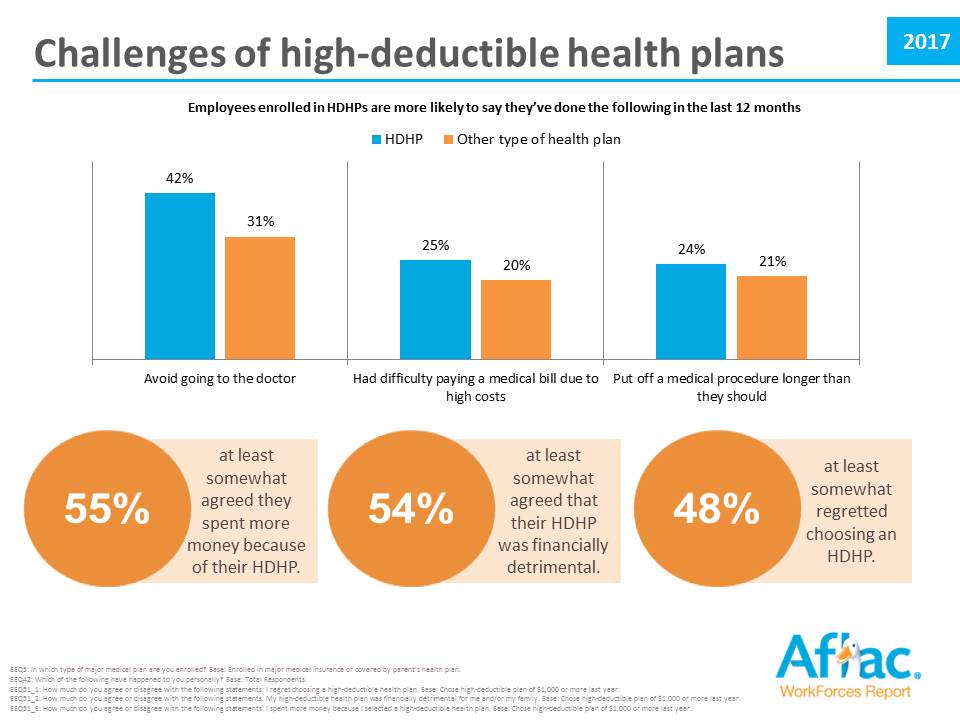 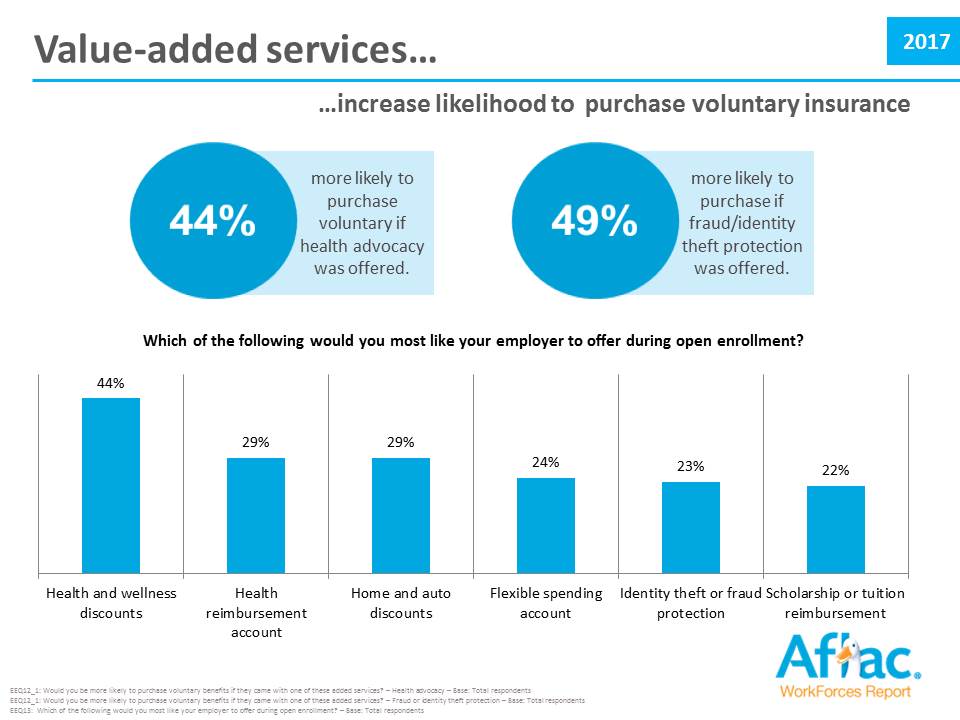 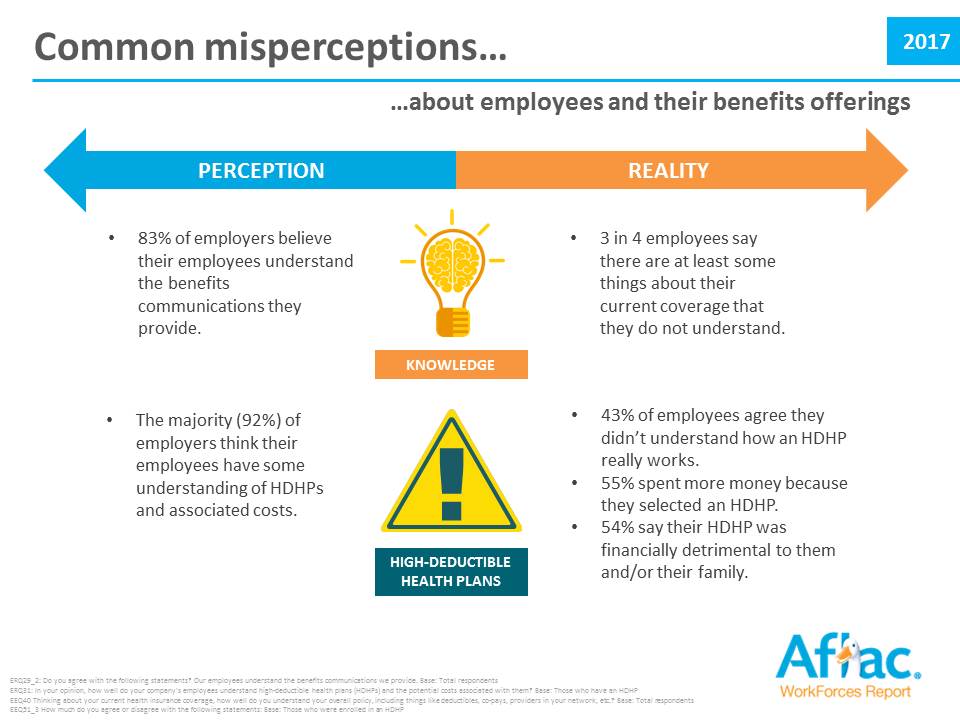 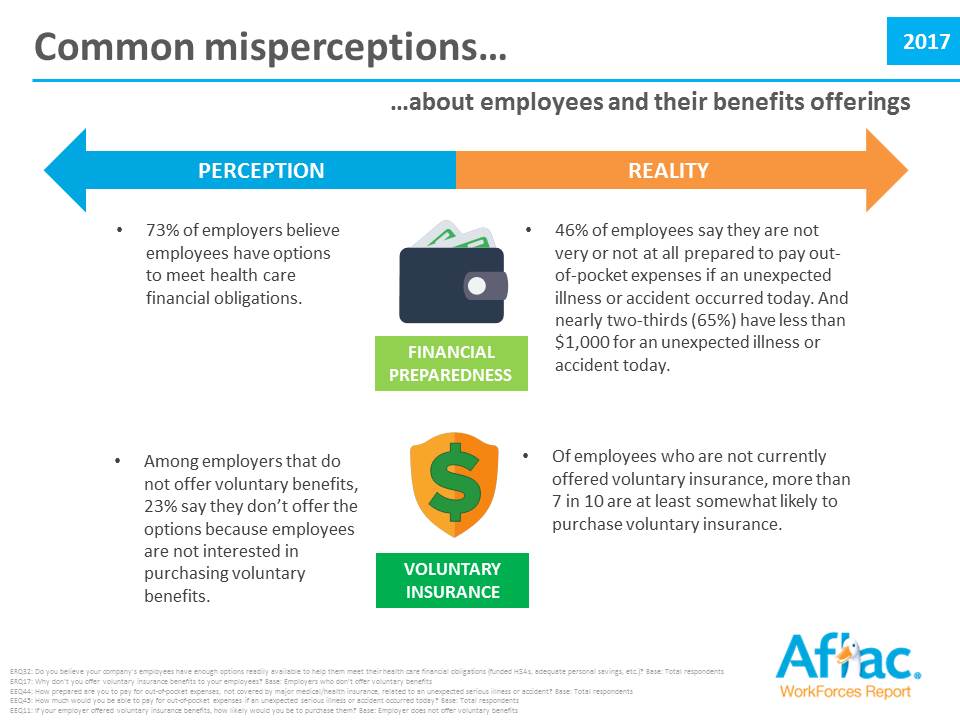 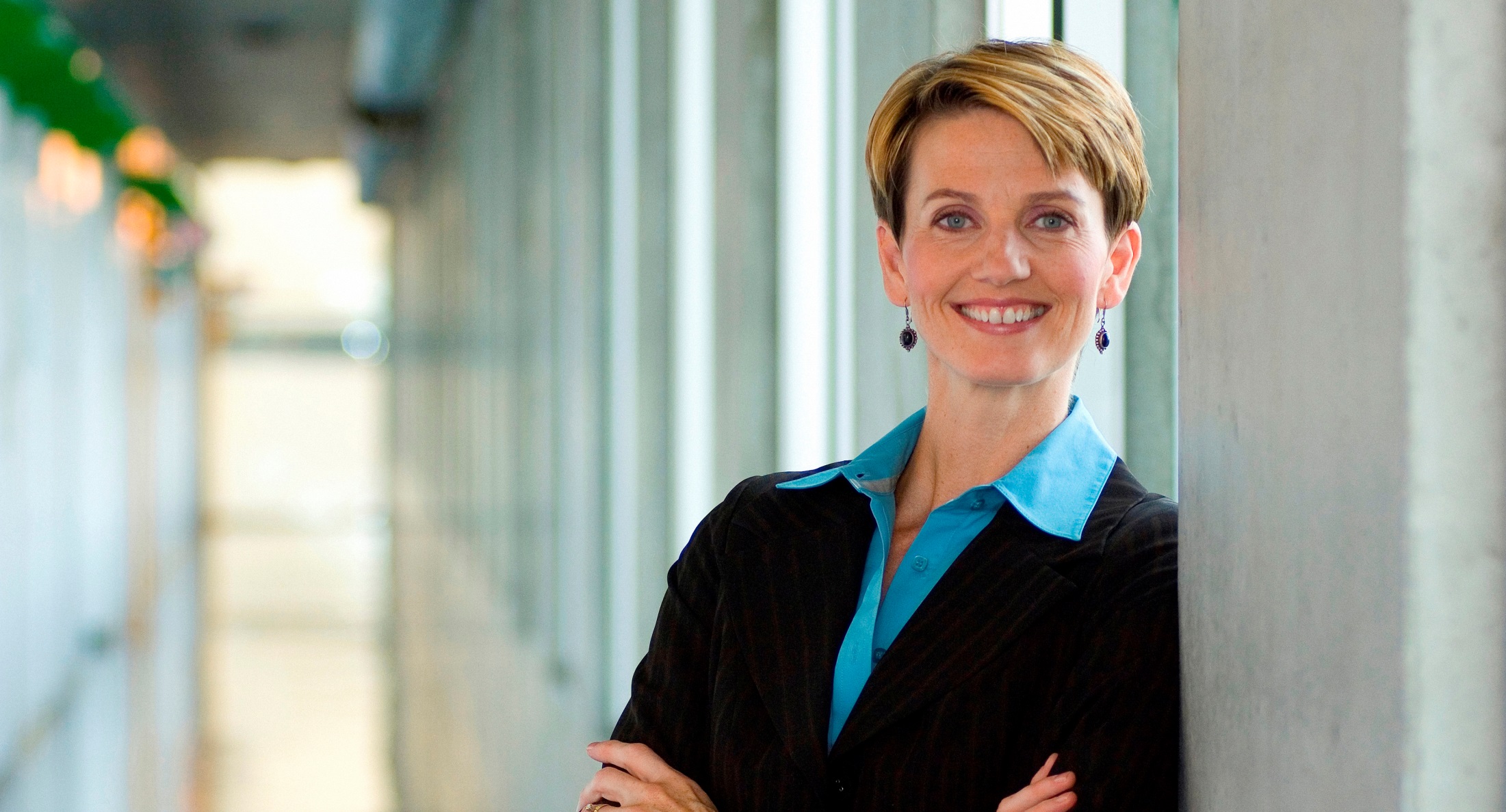 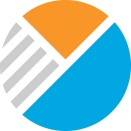 Infographics
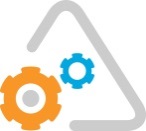 Fact Sheets
Learn more at: AflacWorkForcesReport.com
Ask about cobranding AWR collateral.
Aflac WorkForces Report
2013-2017
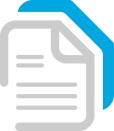 Executive Summary
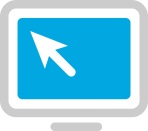 Articles